Public Health Readiness
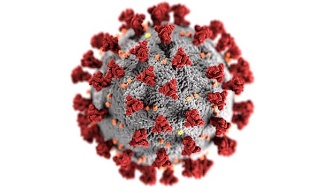 Vaping Dangers
COVID-19 Prevention – the New Normal
As of Feb 2020, a total of 2,807 hospitalized with 68 deaths.
Severe lung damage – related to vitamin E acetate used as an additive
Army Reg 600-85 prohibits use of hemp or products containing hemp oil, synthetic cannabis, CBD oil, other THC substitutes

Soldiers in Bavaria: 3 hospitalized, one on a respirator

Tobacco Cessation: Other options - call Health Clinic, Public health Nurse or Pharmacy
Follow all Garrison orders + Host Nation Laws
Social distancing
Masks in all public facilities
Travel restrictions
Follow all Host Nation regulations
Personal Protection:
Hand washing and hand sanitizer
Avoid crowded public transport / public places
Avoid sick people
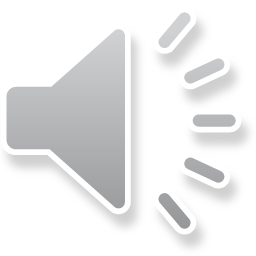 If you experience any of the following symptoms call your health care provider right away:
- cough, shortness of breath, or chest pain
- nausea, vomiting, or diarrhea
- fatigue, fever, or abdominal pain
Public Health Readiness Rabies
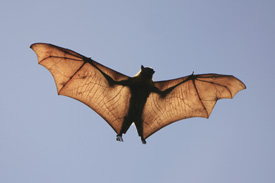 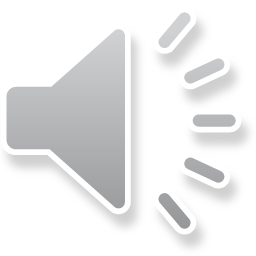 If you are bitten or scratched by an animal, you should Immediately:
  Wash the wound thoroughly with soap and water.
  Seek urgent medical attention. 
Symptoms take weeks to months to show. Once clinical symptoms appear, 
rabies is virtually 100% fatal. 

Vaccines are the only way to prevent the onset of rabies after exposure. Please treat any potential exposure to rabies seriously!

2011 – US Soldier stationed in Grafenwoehr dies of rabies after dog bite in Afghanistan – received No treatment

2019 – Civilian employee in Ansbach feeds and handles sick bats that test positive for rabies – received post-exposure treatment
  Rabies is a vaccine-preventable, viral disease spread through bites or scratches, usually via saliva.

Steps to prevent rabies:
Step 1– Leave wildlife and strays alone
  Wild animals: raccoons, skunks, foxes and bats should be treated as a potential source of rabies

  Don’t feed wildlife. Don’t touch a sick or dead animal. Do not dispose of dead animals. Call the Veterinary Clinic.
  Bats carry rabies in Germany. Do not handle!

Step 2 - Follow NO Pet or Mascot order during deployment
  In up to 99% of cases, domestic dogs are responsible for rabies virus transmission to humans.

Step 3– Vaccinate your pets and seek care for bites / scratches
Public Health Readiness
Tick Borne Illness:
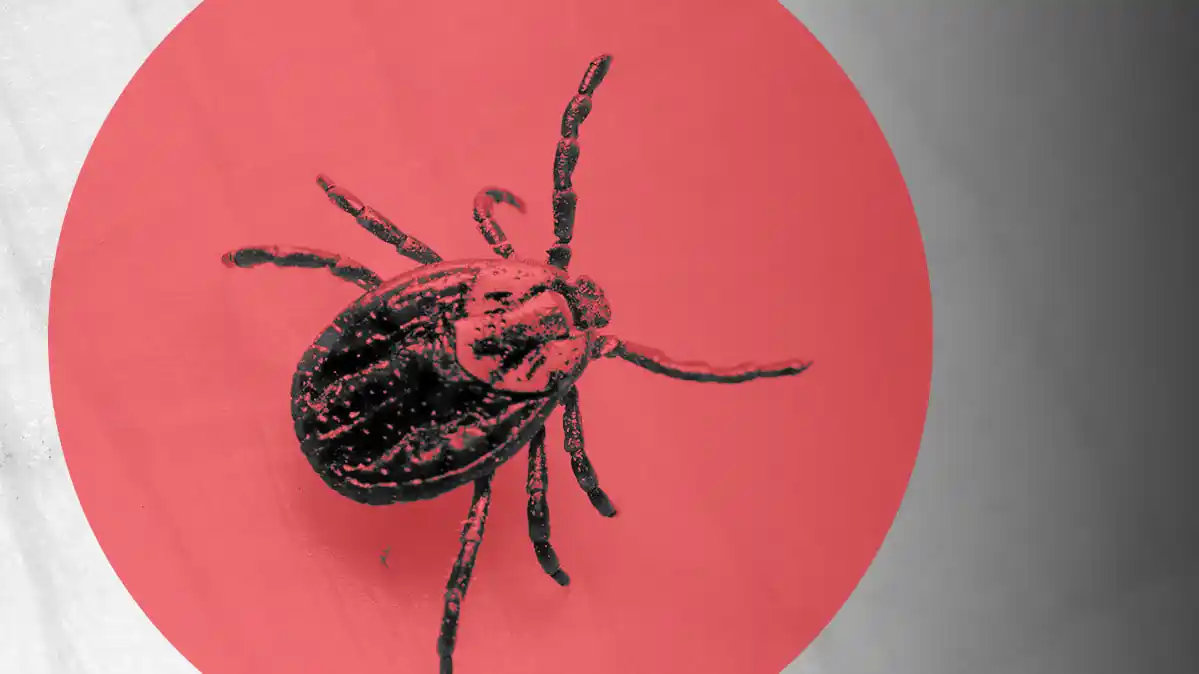 Repellent containing 20%-30% DEET or 20% Picaridin. 
Wear neutral-colored garments, long-sleeved shirts and pants. Tuck pants into socks.
Apply a permethrin to clothing & gear.
When hiking in wooded areas, stay in the middle of the trail and avoid tall grasses and shrubs.
Use a tarp when sitting on the ground.
Examine your body, clothing, gear, and pets for ticks.
Remove ticks using tweezers by grasping the tick's head and mouth and by pulling perpendicular from the skin. 
Thoroughly disinfect the bite site with soap and water or disinfectant. Save the tick in a zip-lock bag for up to 10 days (refrigerate live ticks -  freeze dead ticks).
Lyme Disease - Bacterial infection
Symptoms in 3-30 days.
Bulls-eye rash
Treatment: antibiotics
Tick-Borne Encephalitis - Viral infection
Symptoms in 7-10 days
Vaccination to prevent disease – German clinics
Encephalitis (swelling of the brain), seizures
Other symptoms caused by both:
fever, headache, muscle and joint pain, chills, fatigue, and swollen lymph nodes.
meningitis, swollen joints, heart palpitations, dizziness.
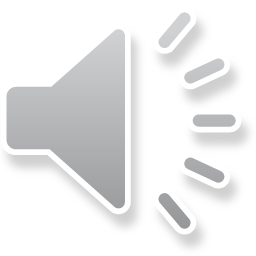 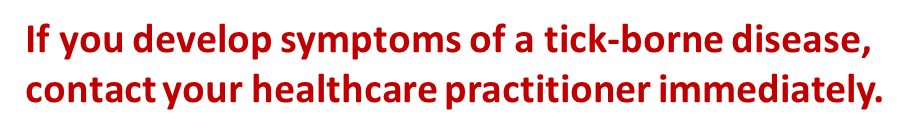 Bavaria: high risk area for 
Lyme disease and Tick-Borne Encephalitis
Public Health Readiness
Sexually Transmitted Infections:
Risks and Prevention
Causal, unprotected sex with a stranger or Sex workers.
Use of drugs and alcohol will impair judgement and inhibitions.
Avoid getting tattoos, body piercings, or acupuncture treatments. Don’t share razors, toothbrushes, or needles.
Always practice safe sex – use a condom or abstain from intercourse. For oral sex, use a male condom or dental dam.
Condoms are not fully effective against a skin-to-skin contact STI like genital herpes and warts.
Symptoms and Complications
Abnormal genital discharge
Burning sensation when urinating
Bleeding after intercourse or between periods
Rashes / sores in the genital or anal areas.
Swollen lymph glands in the groin or sudden fever or flu-like symptoms.
Untreated infections can lead to infertility, pelvic inflammatory disease, cancer, chronic liver conditions, pregnancy complications, and birth defects.
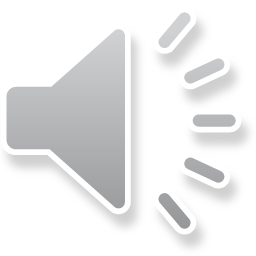 4
UNCLASSIFIED//FOUO
Public Health Readiness
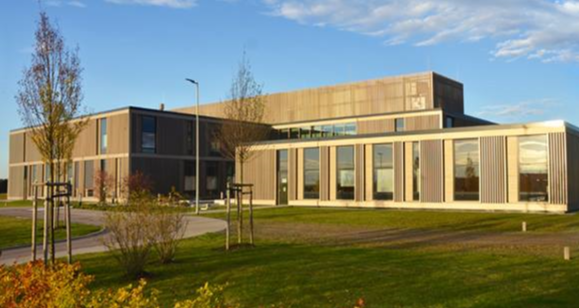 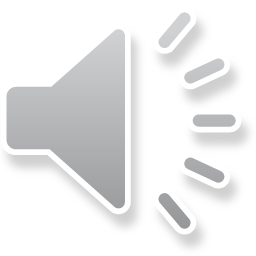 U.S. Army Ansbach 
HEALTH CARE CONTACTS:
Appointments – Health Clinic                     DSN: 590-3600       					    CIV: 06371-9464-3600

Petrina Gavrilis – Public Health Nurse      DSN: 590-3719       
Tobacco cessation		   CIV: 06371-9464-3719
STD testing or questions
Animal bites	
Troop education

Dr. Adriene Lewis – Pharmacist    	   DSN: 590-3837       
Tobacco cessation		   CIV: 06371-9464-3837
*If you become sick with any respiratory 
or Flu-like symptoms:
 Call the Health Clinic
5
UNCLASSIFIED//FOUO